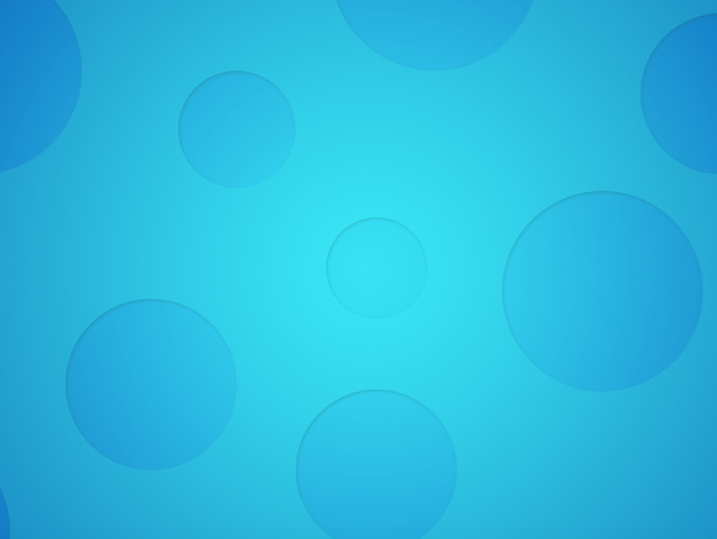 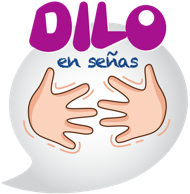 Lengua de Señas Mexicana
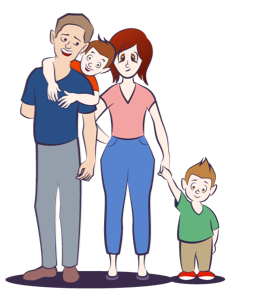 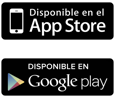 Familia
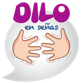 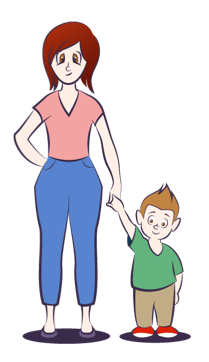 Mamá
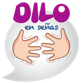 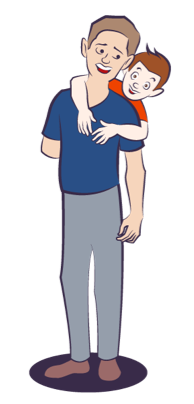 Papá
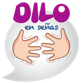 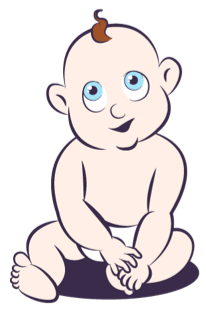 Bebé
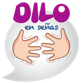 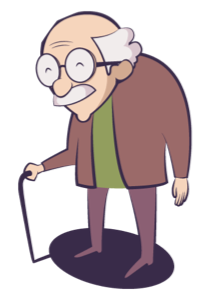 Abuelo
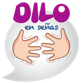 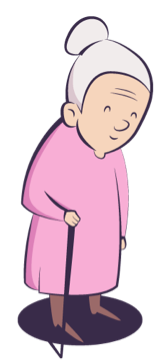 Abuela
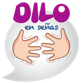 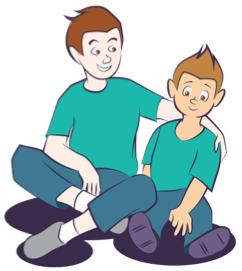 Hermano
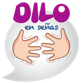 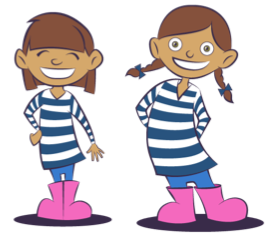 Hermana
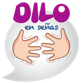 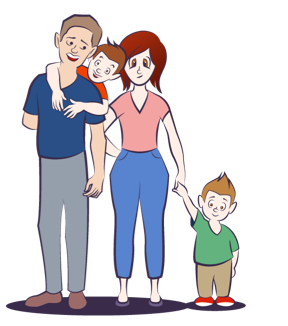 Familia
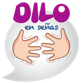 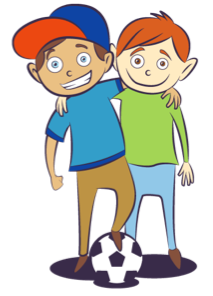 Amigo
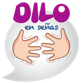 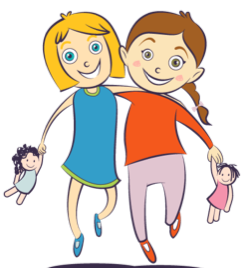 Amiga
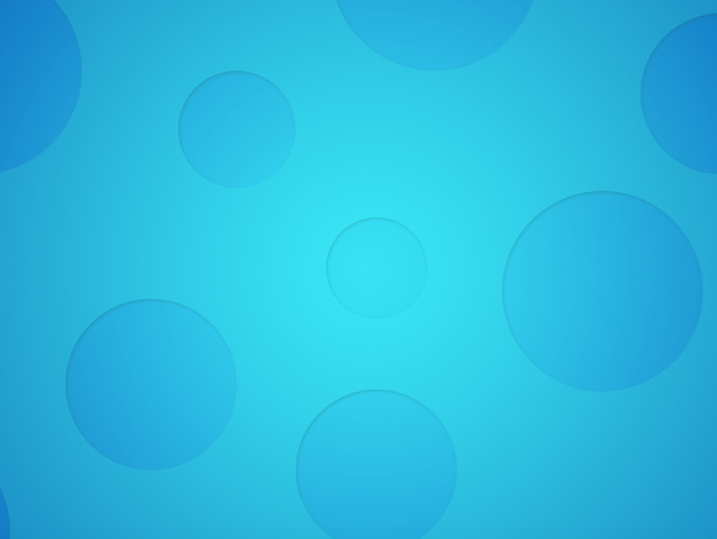 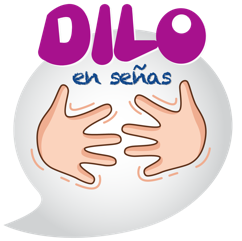 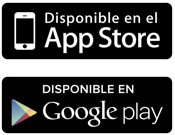